HIGH SCHOOL SENIOR GUIDE
For A Successful Future!



COLLEGE AND CAREER PLANNING
Life After High School
“Getting Ready for College”
Who Are You?
Where Will You Be in 5 Years?
How Will You Get There?
What Can You Do This Year to Meet Your Goals?
 HIGH SCHOOL SENIOR GUIDE For A Successful Future!
Know Your Interests and Abilities
The “Getting Ready for College” Tabloid – do the interests survey!
Check with the counselors about other sample surveys and assessments you can do to ensure you are on the right track.
Check into ASVAB for aptitudes!
KNOW YOURSELF!
High School Senior College Application Guide
Class of 2011
What’s Next?
Review your transcript- yourself, with your counselor and with your parent(s).

Do I have enough credits to graduate?
Do I have the right classes this year for a four year college?
Do I want my class rank shared with the colleges I am applying to this fall?

 Complete the form on page 6 of your Guide
HIGH SCHOOL VS. COLLEGE
High School- Attendance is required in all courses
College - You're on your own and expected to be responsible.	
High School - May be little or no homework.
College - Students are expected to study 2 to 3 hours per college credit.	
High School - Homework is checked by the teacher.
College - Checked when you are tested as the Professors expect that you will keep up and ask if you need help	
High School - Teachers do a “re-teach” during class time of reading materials assigned. 
College - Not necessarily, students are expected to learn the material as assigned 
High School - Assignments and tests and homework are usually due the next day after the material is covered.
College - Maybe as few as 2 to 3 tests per semester and see homework above.	
High School - Students attend classes approximately 30 hours per week.
College - Classes may not meet every day, classes may be 1-4 hours in length, students may spend 12 - 16 hours in class. Full time students are expected to pass a set number of credit hours.
HIGH SCHOOL VS. COLLEGE
High School - Few elective courses each year.
College - Greater selection of courses to meet graduation requirements.	
High School - Teachers or others offer help and tutoring for students having difficulties.
College - Students are expected to seek help if needed	
High School - Usually a small amount of information is covered with quizzes or tests.
College - Few quizzes or tests and each covers a large amount of material
High School - Students attend classes approximately 30 hours per week.
College - Classes may not meet every day, classes may be 1-4 hours in length, students may spend 12 - 16 hours in class. Full time students are expected to pass a set number of credit hours.	
High School - Few elective courses each year.
College - Greater selection of courses to meet graduation requirements.	
High School - Teachers or others offer help and tutoring for students having difficulties.
College - Students are expected to seek help if needed	
High School - Usually a small amount of information is covered with quizzes or tests.
College - Few quizzes or tests and each covers a large amount of material	
High School - There are opportunities to raise a grade with extra credit work.
College - Students are expected to meet the professor’s expectations	
High School - Usually there are out-of-class time writing assignments.
College - Students are expected to write 3-5 page pagers with sources and free from grammatical or spelling errors.
HIGH SCHOOL VS. COLLEGE
High School - Students are responsible for recalling information covered.	
College - Students are expected to draw conclusions about the ideas of others	
High School - Parents and teachers remind you of work due or dates or your time management.
College - Student decides when to do and how much...on your own.	
High School - Classes are usually less than 30 to 40 students.
College - Some classes may be small; others may have 100 or more.
High School - Education is required and free.
College - Education is voluntary and costly.
Are You Ready?
1.	Do you have your plan as to where you are going to get your training?

2.	If the decision is college, do you know why you are going to college?

2.	Do you know how you will finance your college education?

3.	Do you take notes in class and review them?

4.	Do you complete projects without having others push you?

5.	Do you use a planner, calendar or daily schedule of all tasks you need to remember and do?

6.	Can you write and then edit to ensure there are no mistakes or spelling errors?

7.	Do you do assignments without reminders?

8.	Do you ask for help or assistance when needed?

9.	Do you know how to do your laundry and finances?

10.	Do you follow through on what you are to do or what you have said you will do without others having to remind you?

11.	Do you see your work as a student as your job?


Student Guide Page 9
Survey
Complete the Survey and Hand it in to the teacher when finished.
Senior Calendar
Choose a partner and go through the calendar.

Did you know all that was listed to do?

Do you need clarification on any of the points in the calendar?

Make notes on information you need and when we have finished going through the guide, if you still have those questions, we will discuss in more detail.
Getting Started
Pages 11 – 13 of your guide:
Take College Prep Exams:
Almost all colleges and some trade schools require a college entrance exam. These exams measure your ability to understand college-level materials. 
Most colleges require the SAT college exam; some require the ACT Assessment exam.
A few college will require both exams.  
WHY?
1.	Give you a better idea of what the tests are for and how to successfully take them

2.	Give you a better example of managing your time as the tests are under timelines otherwise you may not complete the exams on time.

3.	Give you more confidence and/or to show where you need to get more assistance if not on the subject areas but on test taking skills
Register for Those Your College Requires
Go to www.collegeboard.com
Go to www.act.org
Know when the dates and deadlines are for all that you need to take.
Register 



Pages 12 – 13 Student Guide
SAT II-do I need them?
Subject specific tests-www.collegeboard.com
Register the same way as the SAT’s
Check with the colleges/universities to which you are applying to find out if you need to take them and which ones you will need (you may take up to three subject tests in one administration)
Differences SAT/ACT
Community College Vs. 4-Year University
Pages 13 – 20 Student Guide
Career Ladder for Health Field Example:
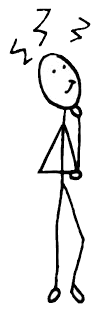 Part-time HS Job and Sciences w/Computers
[Speaker Notes: Discuss or have the PCC representative discuss pages 13 – 18 and then details of the sample 2 + 2 + 2 pathway.]
Career Ladder Health Example
Medical School
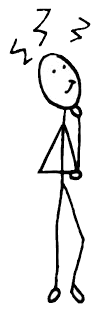 Next 2-Yrs University
4-year Nursing Degree or Medical Technician
2-Year Nursing Certificate or Degree
Part-time HS Job and Sciences w/Computers
Other Options
4-Year Universities
Technical Schools – Handout Activity
Military - www.march2success.com
Armed Services Academies
ROTC

http://knowitall.scetv.org/careeraisle/guidance/programs.cfm?programID=596


Page 19 Student Guide
College Applications
Go to www.commonapp.org to obtain your common application-saves time
Go to the college’s website to access the online application or call the admissions office to get paper applications
Other things to do:
Update your Resume to reflect senior year.

Request letters of recommendation from individuals who know you.
College Essays
Write your essay-get feedback from teachers, parents, and/or counselor
Don’t wait for the last minute to get help!
Most completed an essay in junior English class-find it and have it handy.
College Application Procedures
You must turn in the following paperwork to have your application processed:
List of all college names and addresses, deadlines and type of admissions process (rolling, early, etc.). 
Make sure these colleges are notified
A completed application for each college
Application fee (if applicable)
Recommendations
Ask your teachers early
Provide a stamped, addressed envelope for each school
Provide a Teacher Recommendation form if required
Insert a stamped, self-addressed postcard into each envelope so you will know when the recommendation has been received
Mock-up of Envelope
Red Bank Regional H.S.
101 Ridge Road
Little Silver, NJ  07739
STAMP
Office of Admissions
University/College Name
University College Address and Zip
Mockup of Postcard For Teacher Recommendations
Your Name
Your Address/Zip
STAMP
The following teacher’s recommendation was received on the date indicated below:
Teacher’s name  _______________
Date Rec’d  ___________
Your name 
Your street
Your city, state   Zip
FRONT
BACK
Early Decision/Early Action
Do you know what this means?

You must still give the office two weeks to process your application for early action or early decision-see your counselor about this option!
College Visits
Plan and ask questions

Get information on campus, grades, number who graduate versus number who drop/fail out, etc.

Know the requirements for that school
College Essays
Page 20 – 22 Student Guide

Practice, practice!

Class activity….what is your sample topic?
[Speaker Notes: Go over all of the information]
Scholarships/Financial Aid
Funding Education Beyond High School: The Guide to Federal Student Aid from www.studentaid.ed.gov

Sources:
The Department of Veterans Affairs (VA)
Disabled American Veterans
The United States Army
AmeriCorps
The Department of Health and Human Services
The Department of Labor
students.gov
studentjobs.gov
[Speaker Notes: Remind students about the guide from the US Department of Education and to NOT forget other possible sources such as these.]
TYPES OF FINANCIAL AID
Types of Applications
FAFSA (Federal)
 State 
 Institutional Applications
 Private Applications
FALSA
FALSA
[Speaker Notes: The primary message we want to get across to students is apply, don’t disqualify yourself.  So many students and parents assume they are not eligible for financial aid, and because of that they do not apply.  Many financial aid programs are not need based but still require the federal application to be completed in order to qualify, such as PLUS loans or unsubsidized Stafford loans.  Many times families are surprised as the programs they are eligible for.  Not to mention the fact that family situations change.  Take, for example, a student who does not complete the application because they think their family income is too high to qualify.  The next month the student’s parent loses their job and becomes unemployed.  This dramatically changes the amount the family can contribute to the student’s education.  If the student had applied, this change could have been taken into consideration and dramatically altered the student’s financial aid eligibility.]
FAFSAon the Web
FAFSA  on the Web
Paper FAFSA will receive their student aid report (called a SAR) approximately 3 to 4 weeks after their filing date.
FAFSA on the Web, will get those results in 1 to 2 weeks.
Less chance of making mistakes
In place of a written signature users can input a PIN number which they can obtain from www.pin.ed.gov for use as an electronic signature.

Fafsa on the Web is also screen reader friendly with explicit instructions for individuals using screen reader software.
Basic Equation of Need
Cost of Attendance
Expected Family Contribution
________________________
		Student’s Financial Need
[Speaker Notes: It is the difference between what the Federal government determines is the amount the family can reasonably contribute to the student’s education and the cost of attendance at the school they are considering attending.
Here is the basic formula for calculating the Unmet need of the student:  The total Cost of Attendance at the school the student wants to attend minus the expected family contribution.]
Cost of Attendance
Tuition & fees
Room & board
Books & supplies
Transportation
Miscellaneous personal expenses
[Speaker Notes: The cost of attendance is often referred to as the student’s budget.  It can include Tuition & fees, Room & board, Books & supplies, Transportation, and Miscellaneous personal expenses.  If there are additional costs associated with the student attending school (as there may be in the case of disabled students) then those costs can be included in the student’s budget as well.  We will talk more about those additional costs in a moment.]
Help Determine Specific Costs
Research cost of attendance at preferred schools
Research to determine amount needed for:
Special needs at college
Transportation
Medical bills
[Speaker Notes: The cost of attendance is determined by each school based on their campus costs and the cost of living in their area.  These amounts do not allow for any special needs that are associated with some disabilities, so they must be researched and determined for each student.

The specific costs might include transportation aids, the costs of a reader or interpreter, special equipment to assist in reading or writing, any costs that might be specific to the college, such as special electronic equipment that must be used because of the wiring available in the dorm rooms or classrooms, etc. 

Medical bills might be also be an additional specific cost for a disabled student and might include the costs of on-going medicine or use of medical equipment and/or the costs of regular office visits due to the disability.

The identified specific costs may be added to the regular cost of attendance for the school which will increase the student’s financial need at that campus.  The process and procedures for increasing the cost of attendance will be discussed in a bit under the heading of “Professional Judgment”.]
Expected Family Contribution
Measure of family’s financial status
Calculated at the federal level using family income and asset data on FAFSA
Used to determine student’s overall financial aid need
What is Professional Judgment?
Adjustments may be made only on a case-by-case basis 
Decisions are made at the discretion of the financial aid office
Change may not affect eligibility for      financial aid
Changes are allowed in the following areas:
Student’s budget (cost of attendance)
Independent/Dependent status
Income/Asset information
Gift Aid
Pell Grant (need based)
Possible State Grant (need & merit based)
Fee Waiver (need based)
FSEOG (need based
[Speaker Notes: Pell is a federal grant which is a considered as foundation or floor and eligibility is determined through FAFSA and data reported by family.  There is no income cut off to identify for eligibility.
Students can apply for a PELL grant by completing the FAFSA anytime during the year from Jan 1 to May 30 the next year.  The PELL is for undergraduate students only, except for specific teaching credential programs.  The student must demonstrate financial need.  There are maximums set for PELL grants each year.

There are different types of state Grants available to students attending school in particular states.  Check the state where your choice school is located.

Even if students do not qualify for any other form of student financial aid, they may qualify for a Fee Waiver at different community colleges.  Students should check with the financial aid office at their school for information on the application process for the fee waiver.

Federal Supplemental Educational Opportunity Grants (FSEOG) - provides grant assistance for undergraduates with the greatest financial need. These federal grants range from $100 to $4,000 per award year. Funds are limited so most students do not receive the maximum award.   This is a federally funded, campus-based aid program, meaning the distribution of funds is determined by the financial aid office at the school.]
Time is Valuable…Prioritize!
Apply to institution
Apply for basic financial aid
Search and apply for scholarships
Less than 5% of total financial aid
Students should focus first on applying for scholarships they have the best change of getting
[Speaker Notes: The first step for students is the apply to the institutions they are considering attending.  Next, they should file a FAFSA and GPA Verification to apply for federal and state aid programs, the two largest sources of financial aid.  Thirdly, they should search out and apply for scholarships.  There are hundreds of scholarships out there, and many for disabled students.  Students should be aware however, that scholarships in this country make up less than 5% of total financial aid packages for students.  Students should focus first on the scholarships they have the best chances of receiving.]
Scholarships Sources
Parent’s/Students employers
Faith based groups
Community based groups
Medical providers
Care providers
Associations for persons with disabilities
[Speaker Notes: Students may also ask individuals, business and groups with whom they normally have contact.   Some categories of groups are listed here. 

When asking for scholarships there are some general questions that should be covered:
Do you have an application deadline?
What are the application criteria?
Have you ever awarded a recipient who did not fully meet the criteria, but was otherwise the best qualified?
How many scholarships do you normally award?  How many last year?
Is/are the scholarship(s) renewable? 
If so, what is the process for renewing?
If they are not renewable, is it possible to reapply each year and possibly be awarded the same one in subsequent years?
When will information about the scholarship application process be available for next year.]
Scholarships for Students with Disabilities
They are out there….it is just a matter of finding them!
Disabled students scholarship list
Scholarship Search Sites
www.finaid.org 
www.fastweb.com 
www.collegeboard.com
www.fastaid.com
www.collegenet.com
www.collegequest.com
[Speaker Notes: Remind students they should carefully consider paying someone to search for scholarships and financial aid for them.  If the advertising sounds too good to be true, it probably is.  Any person offering to search for scholarships or help acquire financial aid for a fee, will be using the internet and other resources that are available to the student and their family for free.  The family would be better off to save the money for college expenses and search for financial aid on their own.  Scholarships are generally offered by private organizations and individuals and therefore the access to them and advertising about them is more limited than other types of financial aid.  The information provided here should help a family in their search.

Most grants are awarded through either the federal or state government and all those so issued, must be awarded to one and all according to the guidelines.  There is no discrimination in the awarding process other than required eligibility cut offs, such as a particular grade point average or a maximum amount of income.

Grants and scholarships are both “free” money in that they do not have to be paid back, but the student will have to work to get either one of them. 

Scholarships are generally awarded by private individuals, companies, corporations, or organizations.  They may be very discriminatory in that the awarders can set any kind of requirements they wish.  Some requirements might be the student must exhibit an identified level of expertise in music, have grown up in a particular locale, is left-handed, has an identifiable disability, etc.  There are lists of scholarships that are available to be awarded to disabled students.  These lists are available to caseworkers and others who are working with students with disabilities.  Another method of finding scholarships are to access and register with one of the scholarship search sites or directories.  The student will be requested to answer questions which will record their personal profile.  Then the directory will compare the profile to the listing of scholarships and any that match will be noted and a list sent back to the student.  The student will be able to drill to the URL to read about the details, download the application and other related information.  Thereafter, the student will periodically receive e-mails with similar lists of potential scholarship searches.]
Scholarship Searching on the Web
Access a search engine (Google, Dogpile, Yahoo, etc.)
In search box type “Scholarships, ___”
Insert (one at a time) everything that describes student
Type(s) of disability
Heritage 
Hobbies
Family interests
Etc.
[Speaker Notes: This method of searching for scholarships allows the student to search under all the “things” that could be used to describe them.  The trick in searching for scholarships is to find all the things that are different about the student and to narrow the field of eligible applicants.

To utilize the search engines, the student should get onto the home page of the search engine.  There are three listed on this slide, but there are many others as well.  In the search box, the student should enter the word “scholarship,” and behind the comma, enter one at a time a descriptive word or phrase.  The obvious choice for disabled students is the name or common phrase for their disability.  If there are multiple disabilities, all of them should be entered one at a time.  The students may also wish to enter the general category of disability, such as “learning disorder” or “mobility disability”.  In addition, the student should enter all the other personal information as well, such as their cultural, heritage, ethnic, and religious background; their hobbies; sports or other activities they have participated in; collections they might have; family interests or family structure; musical interests; community service; or anything else that can make that student different than the next one.

As each word or phrase is entered, click on the “search” button and review the list of items found.  Drill to the URL that is listed  and read about the entity who is offering the scholarship, how to apply for the scholarship.  The student may print out the information or the application and follow the directions for paper or electronic submission.]
Apply for Scholarships
Include everything requested and:
Color photo of student
Personal statement/essay
Copy of transcripts with highest grades highlighted
Completed application
Letters of recommendation from teachers, counselors, medical staff, parents, caregiver
Table of Contents
[Speaker Notes: This explains how the application for scholarships might be assembled and submitted.  Most of these suggestions will apply mainly to a hard copy that is submitted, but some ideas may also apply to electronic copies.

One thing to be added, even if not required is a good professional-type photograph.  Try to use and original for each applications submitted, and if that is not possible, scan the photograph and print it in color on good paper to be included in every application to the student is submitting.  The photo should be of good quality and show the student at their best.

Make every word on the essay count.  Don’t let empty words or phrases creep into it.  Make sure the student uses spell check AND reads the essay word for word before submitting.  Once an essay is prepared it should be retained in a couple of different files or in a back up file for use later.  When a new essay is needed for another application, the previous one can by opened, copied to save the one that was submitted and amended to fit the new circumstances.  Generally the first paragraph might have to be rewritten or have new information inserted and the last paragraphs retained and used as they were composed.  Some applications will require the student to write an entirely new essay.]
Submit Scholarship Application
Include originals when possible or xerox originals only
Ask for multiple copies of everything
Bind all pages into colorful theme or report folder
Mail in flat envelop
[Speaker Notes: When the student requests his transcripts or asks for letters of recommendation, ask for as many originals as they are willing to issue.  The goal is to submit originals or near originals of everything printed.  If there is only one original, save it for making good xerox copies.  A xerox should not be used to make a copy as that is now a second generation copy.  As early as the 3rd or 4th generation, xerox copies begin to be pretty awful looking.  This is not a good to “advertise” the student.  Also on the transcripts (and all copies of the transcript), the best grades should be highlighted.  Be sure and highlight the As and Bs on all the copies you have made fro the original.  The student doesn’t want the reviewer to have to sort thought the lower grades, when all they are probably interested in knowing is how many As and Bs were earned and in which courses.

Letters of recommendation are often required in the application process.  Even if they are not required two or three might be included with the application.  One of the persons the student should approach to prepare a letter of recommendation is one of their parents.  Parents are a good judge of character and predictors of success.  In the case of disabled students they also have first hand information about the hurdles their child has had to overcome to get where they are today.

The gathered documents should be carefully assembled (with the photo on or very near the top) and each page carefully numbered.  The table of contents page should then prepared and placed right below the photo.  All the documents should be bound tightly into a brightly colored theme cover, preferably one with a transparent top cover for the photo to show through.  The pages must be bound in to ensure some don’t slip loose and get lost in the shuffle on the reviewers desk(s).]
Self Help Aid
Work-study (need based)
Perkins Loan (need based)
Subsidized Stafford Loan (need based)
Unsubsidized Stafford Loan (non-need based)
Plus Loan (non-need based)
[Speaker Notes: Federal Work-Study Program (FWS) - provides both on- and off-campus jobs for eligible undergraduate and graduate students through private or public non-profit organizations, local school districts, and other local, state, or federal agencies. Private sector employers may hire work-study students if the employers provide jobs related to a student's course of study or career objective. A portion of FWS funds are also dedicated to promoting community service on the part of students. There is no payoff  if a student does not earn their Work Study eligibility. There is a benefit to Students: Possible training in major related field.  Close to or on campus.  Employer will work around class schedule.  Income from work study job will not be used in the calculation of EFC the following year. Benefit to Employer:  Good source of excellent workers. Benefit to Institution:  Good source of excellent workers.  Also, a way for the school to have unofficial ambassadors throughout the community.

Federal Perkins Loan - provides low-interest loans for eligible undergraduate and graduate students with preference to students with exceptional financial need. The annual loan limit is $3,000 for undergraduate students and $5,000 for graduate students. The aggregate loan limits are $15,000 for undergraduate students pursuing a bachelor's degree and $30,000 combined for undergraduate/ graduate or professional study.


The Stafford Student Loan Program is divided into 2 major programs.  The Subsidized Stafford Loan has the interest paid for the student while they are in school and for six months after they are registered for less than six months. Students do not have to have financial need to obtain an unsubsidized Stafford loan.  With the unsubsidized loan, students must begin making interest payments 60 days after the loan is disbursed or they can opt to have the interested capitalized once they have separated from school. Interest rate is variable but has a cap of  8.25 so it can never go higher than that.  Currently the interest rate is 6.32%.  Amounts students can borrow is based on grade level. 

Federal Parent Loan for Undergraduate Students - provides government-insured, long-term, low-interest loans for eligible parents of dependent, undergraduate students who generally do not qualify for other financial assistance.  Parents may borrow up to the total cost of their dependent student's education minus any other aid for which the students are eligible.  Interest rate is 4.22%]
REMEMBER
Palau National Scholarship Board
P. O. Box 1608
Koror, Republic of Palau 96940
Phone: 680-488-3608/5424
Fax: 680-488-3602
Email: pnsb@palaunet.com
Website: http://www.palaumoe.net/pnsb/
REMEMBER
Palau Community College
Student Services and AdmissionsCollege Operator: (680) 488-2470/2471 
P.O. Box 9
Koror, Republic of Palau 96940
Phone: (680) 488-2470
Fax: (680) 488-2447
Website: http://www.palau.edu/index.htm
TEST ANXIETIES
Review the testing skills and test anxiety issues in your guide pages 31 – 33!

Improve your skills!

Improve you!
USE THE GLOSSARY AND RESOURCES
The Student Guide has a Glossary and many sources of information!  It will only help if you use it!

Visit the MOE’s College Access Website: http://www.palaumoe.net/cacg.

REMEMBER!
Get help from counselors, parents, friends, employers!
ANY QUESTIONS???
MAKE AN APPOINTMENT TO SEE YOUR COUNSELOR!

DON’T WAIT FOR THE LAST MINUTE TO APPLY TO THE COLLEGE OR UNIVERSITY OF YOUR DREAMS!!